Reusable maps and graphs from ECDC Communicable Disease Threats ReportWeek 15, 2023
You are encouraged to reuse our maps and graphs for your own purposes and are free to translate them, provided the content is not altered and the source is acknowledged.
Distribution of confirmed cases of MERS-CoV, by place of infection and month of onset, March 2012 – March 2023
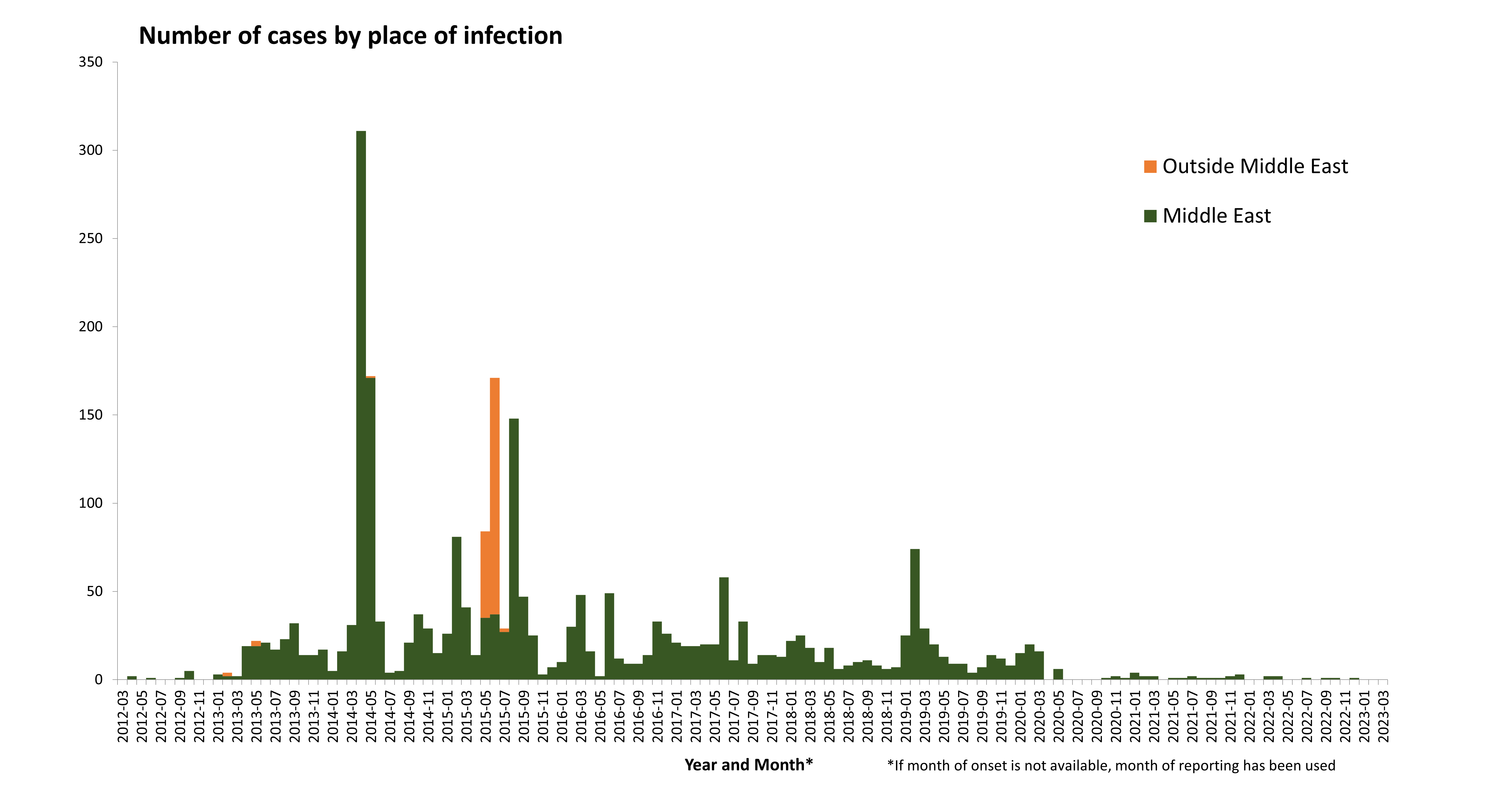 2
Geographical distribution of confirmed cases of MERS-CoV, by country of infection and year, from April 2012 to March 2023
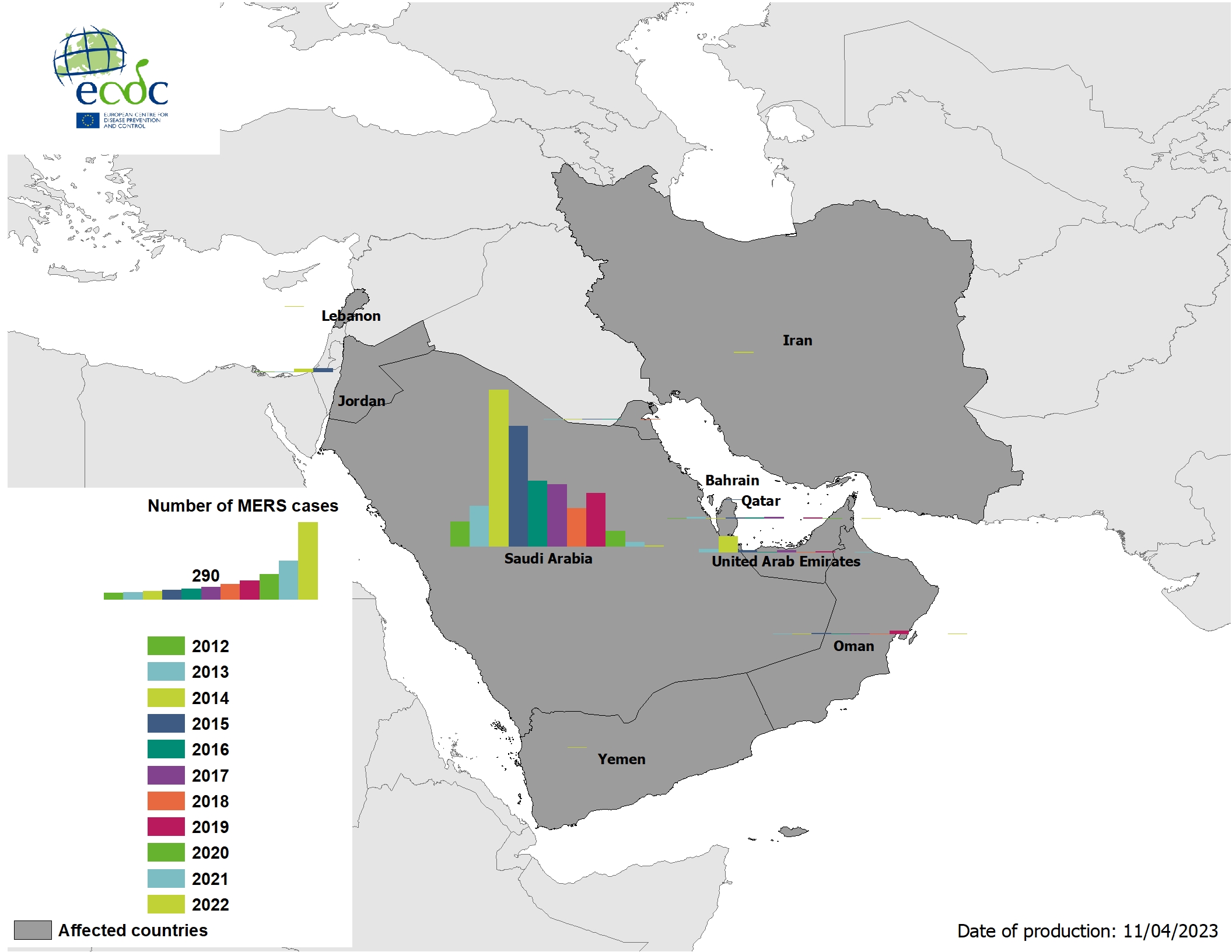 3
Geographical distribution of confirmed cases of MERS-CoV, by reporting country, April 2012 – March 2023
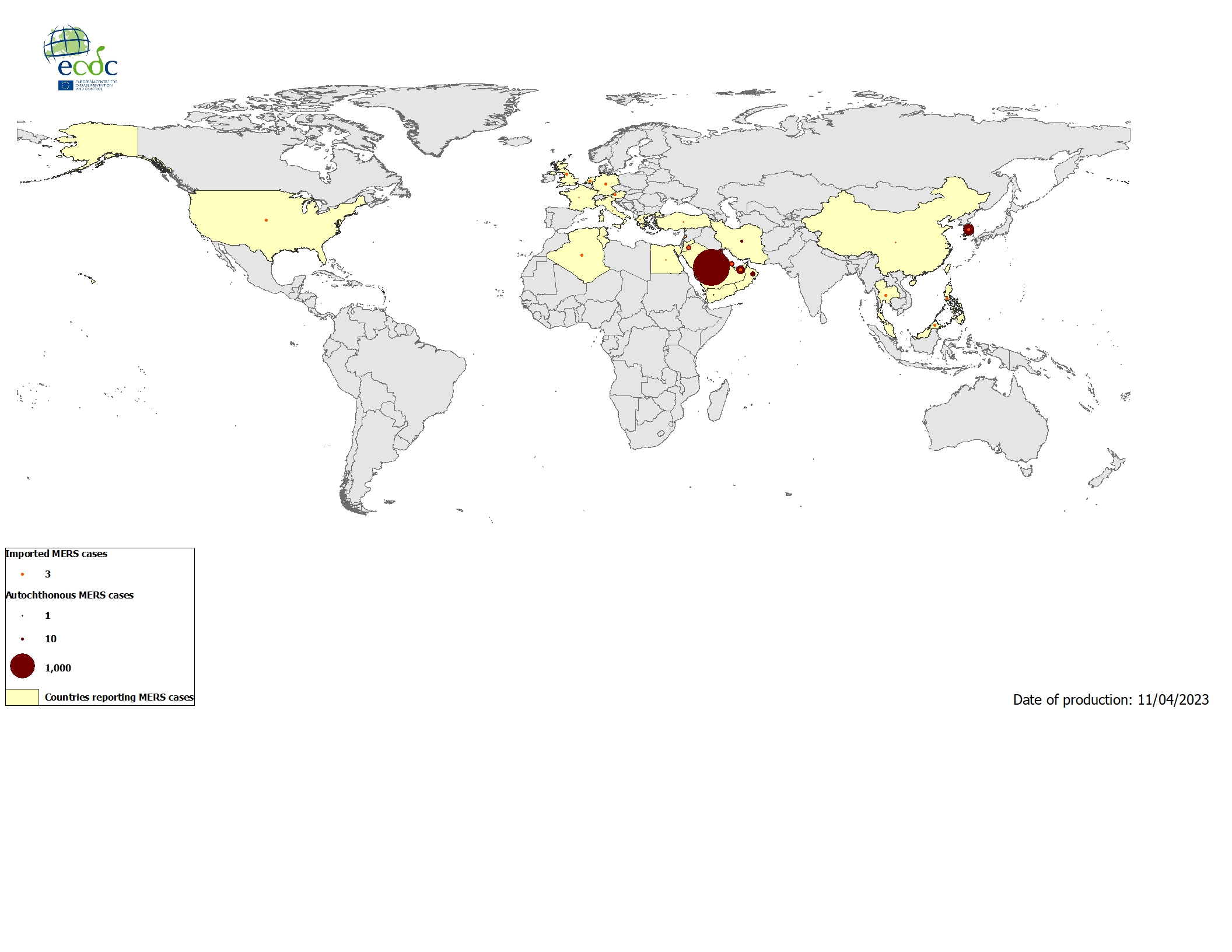 4
Distribution of confirmed human cases of avian influenza A(H5N1) virus infection by year of onset and country, 2003–2023 (updated on 30 March 2023, n=874)
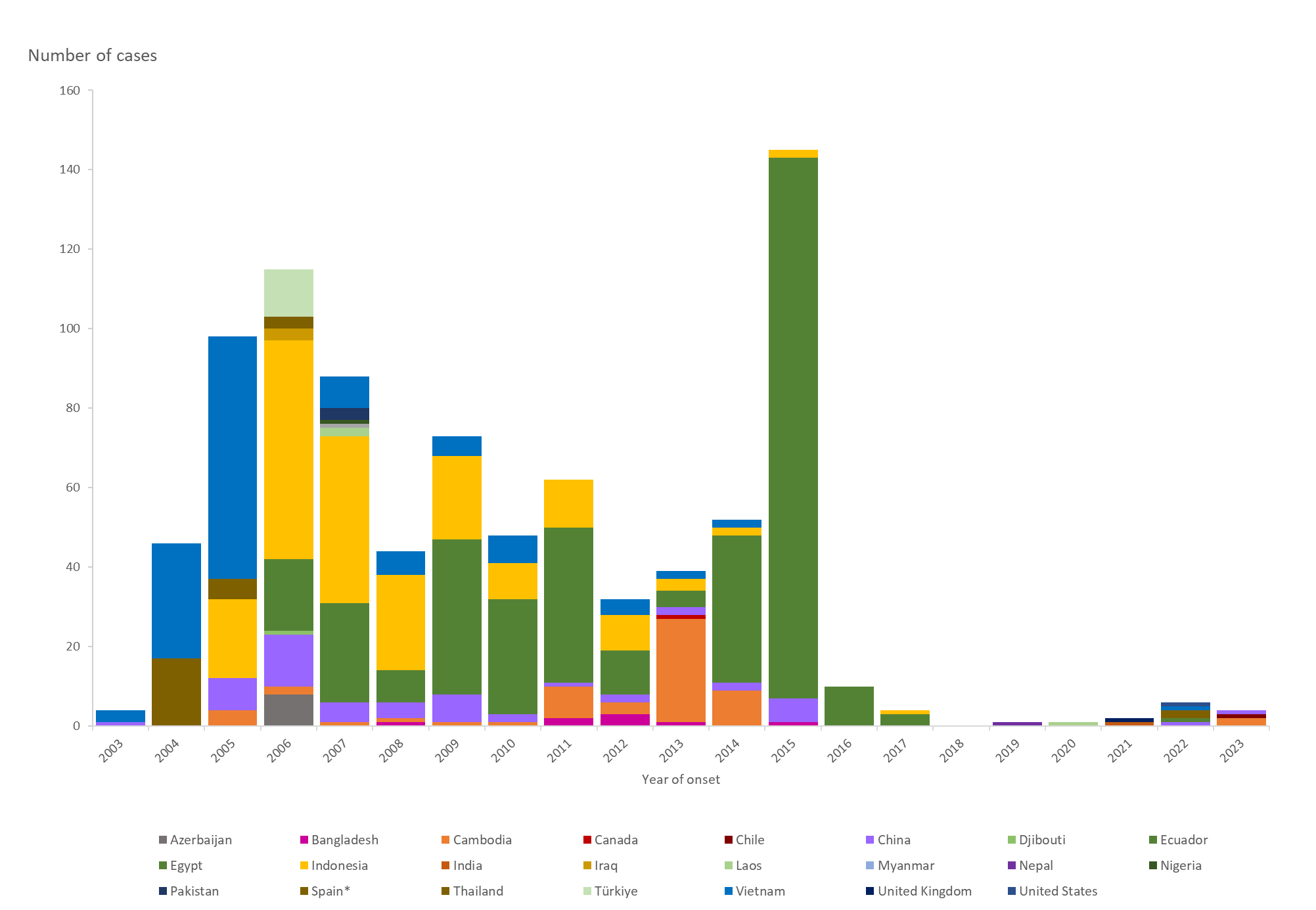 Note: includes two asymptomatic cases reported in 2022 from Spain with suspected environmental contamination (Eurosurveillance, 2023)
5